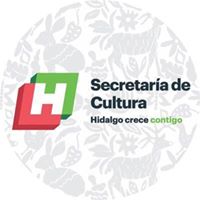 Dirección General de Bibliotecas y Fomento Editorial

Alineación estratégica
Secretaría de Cultura
Plan Estatal de Desarrollo
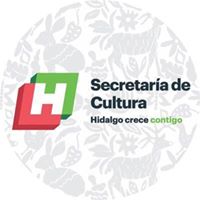 Entres sus objetivos a cargo, la Secretaría de Cultura contribuye al cumplimiento del Eje 3. Hidalgo Humano e Igualitario del Plan Estatal de Desarrollo el cual busca promover una sociedad estable, próspera e inclusiva, para que a través de la educación, la salud, la cultura y el deporte, se promueven acciones conjuntas y superar la pobreza y la desigualdad.

Se contribuye en su Objetivo Estratégico 3.5 “Arte y cultura, Fomentar el arte y la cultura bajo una perspectiva incluyente e integradora, que facilite el acceso de la población de todo el territorio estatal en la creación y difusión de las expresiones culturales y artísticas, en favor de las generaciones futuras”

El indicador y las metas establecidos, en este sentido son:

Indicador. Porcentaje de participación de la población estatal en las actividades
artísticas y culturales.

Meta 2022	42%
Meta 2030	50%
Secretaría de Cultura
Plan Sectorial de Cultura
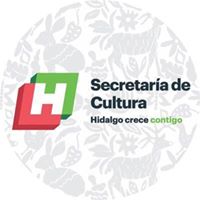 En relación con el Plan Sectorial de Cultura las actividades de la Dirección General  se alinean de la siguiente manera:

Se da cumplimiento a dos Objetivos Generales.
Se da cumplimiento a ocho Estrategias.
Se da cumplimiento a veintiún Líneas de Acción.
Se alimentan cuatro indicadores
Secretaría de Cultura 
Plan Sectorial de Cultura
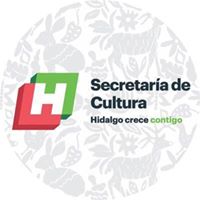 Se da cumplimiento a dos Objetivos Generales.

Objetivo General 2. Preservar, fomentar y difundir las manifestaciones artísticas y culturales de carácter popular, urbano, rural e indígena a través de la promoción y el fortalecimiento de la articulación del sector.

Objetivo General 3. Impulsar el Sistema Estatal de educación artística y el sistema de la Red Estatal de Bibliotecas, así como la descentralización de estos servicios hacia los municipios.
Secretaría de Cultura 
Plan Sectorial de Cultura
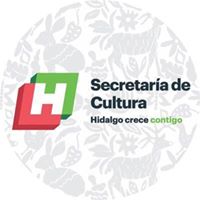 Objetivos Generales.



Objetivo General 2. Preservar, fomentar y difundir las manifestaciones artísticas y culturales de carácter popular, urbano, rural e indígena a través de la promoción y el fortalecimiento de la articulación del sector.
Estrategias.




2.34 Estímulos a la Creación y al Desarrollo Artístico
Líneas de Acción.



2.34.2 Incrementar los estímulos a la creación, producción, formación y difusión artística y cultural.
3.4.1 Impulsar la consolidación de los programas de fomento al libro y la lectura
3.4.2 Extender las actividades de Fomento a la Lectura
3.4.3 Impulsar acciones que promuevan la formación de nuevos lectores
3.4.4 Fomentar la capacitación y profesionalización de mediadores de lectura
3.4.5 Ampliar el número de salas de lectura
3.4.6 Adherirse a las actividades de los programas estratégicos del Programa Nacional de Fomento al Libro y la Lectura
Objetivo General 3. Impulsar el Sistema Estatal de educación artística y el sistema de la Red Estatal de Bibliotecas, así como la descentralización de estos servicios hacia los municipios.
3.4 Programa de Fomento a la Lectura en el Estado de Hidalgo
Secretaría de Cultura 
Plan Sectorial de Cultura
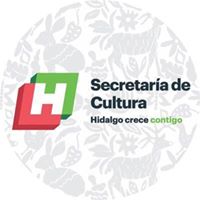 Objetivos Generales.
Líneas de Acción.



3.5.1 Consolidar el desarrollo de la Feria del Libro Infantil y Juvenil 
3.5.2 Ampliar las actividades al interior del estado


3.6.1 Modernizar la infraestructura de la red estatal de bibliotecas
3.6.2 Impulsar la capacitación y profesionalización del personal bibliotecario
3.6.3 Automatizar los catálogos de la red estatal de bibliotecas públicas
3.6.4 Mejorar y ampliar los servicios que se proporcionan en las bibliotecas públicas en coordinación con los Ayuntamientos del Estado
3.6.5 Entregar y actualizar los acervos bibliográficos de las bibliotecas públicas
3.6.6 Hacer uso de la infraestructura digital, para favorecer el acceso universal a la cultura en coordinación con el CITNOVA




3.7.1 Fortalecer la Red Estatal de Bibliotecas con la entrega de mobiliario básico y equipo de bibliotecas
Estrategias.




3.5 Feria del Libro Infantil y Juvenil










3.6 Fortalecimiento de la Infraestructura bibliotecaria











3.7 Adquisición y entrega de mobiliario básico y equipo para bibliotecas
Objetivo General 3. Impulsar el Sistema Estatal de educación artística y el sistema de la Red Estatal de Bibliotecas, así como la descentralización de estos servicios hacia los municipios.
Secretaría de Cultura
Plan Sectorial de Cultura
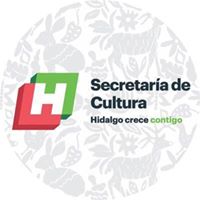 Líneas de Acción.




3.8.1 Mejorar los servicios que se proporcionan en la biblioteca
3.8.2 Rehabilitar y ampliar las instalaciones de las bibliotecas



3.9.1 Ejecutar los programas de colaboración con organismos internacionales, nacionales y asociaciones civiles para la modernización de la Red estatal de bibliotecas, así como de intercambio y donación de acervos editoriales




3.10.1 Implementar estrategias de producción, distribución y comercialización editorial
3.10.2 Ampliar la difusión del acervo editorial
3.10.3 Administrar los contenidos de la plataforma digital
Estrategias.





3.8 Fortalecimiento de la Biblioteca Ricardo Garibay






3.9 Convenios de colaboración para fortalecimiento de la Red estatal de bibliotecas públicas, con organismos nacionales e internacionales







3.10 Programa editorial
Objetivos Generales.
Objetivo General 3. Impulsar el Sistema Estatal de educación artística y el sistema de la Red Estatal de Bibliotecas, así como la descentralización de estos servicios hacia los municipios.
Secretaría de Cultura
Plan Sectorial de Cultura
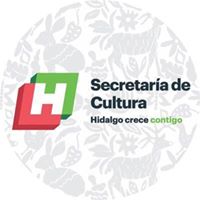 Indicadores a cargo

2.2 Porcentaje de estímulos otorgados para la creación, producción, formación y difusión artística y cultural

3.1 Cobertura de servicios artísticos y culturales descentralizados a municipios

3.3 Porcentaje de bibliotecas automatizadas

3.4 Porcentaje de incremento en los servicios otorgados por la red estatal de bibliotecas públicas